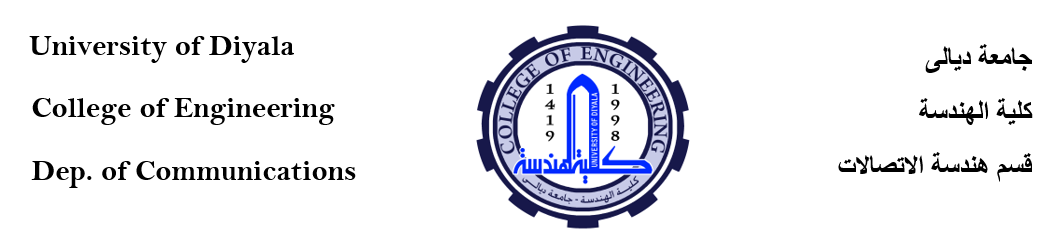 DC Circuits
Loop (Mesh) Current Method
By Dr. Ahmed S. Abdullah
د. احمد سليمان عبدالله
Loop (Mesh) Current Method
Loop (mesh) analysis applies KVL to find unknown currents.
A mesh is a loop which does not contain any other loops within it.
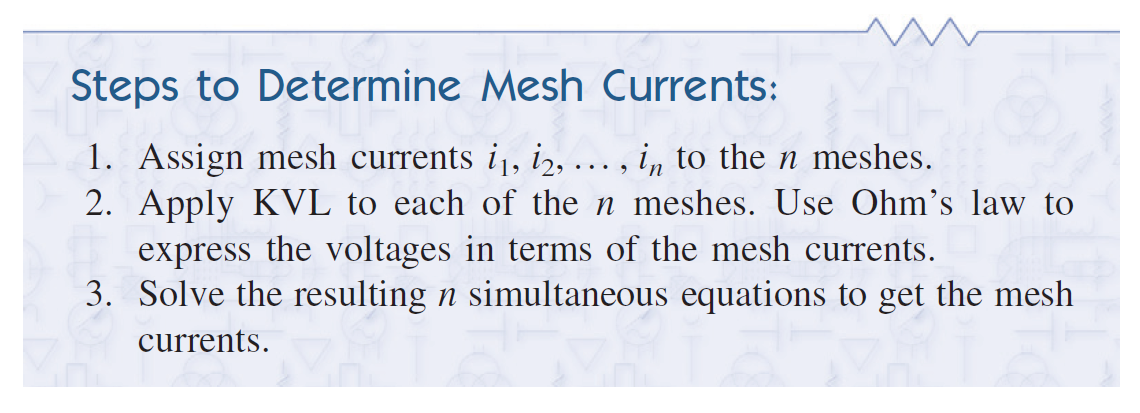 Loop (Mesh) Current Method
To illustrate the steps, consider the circuit in Figure shown.
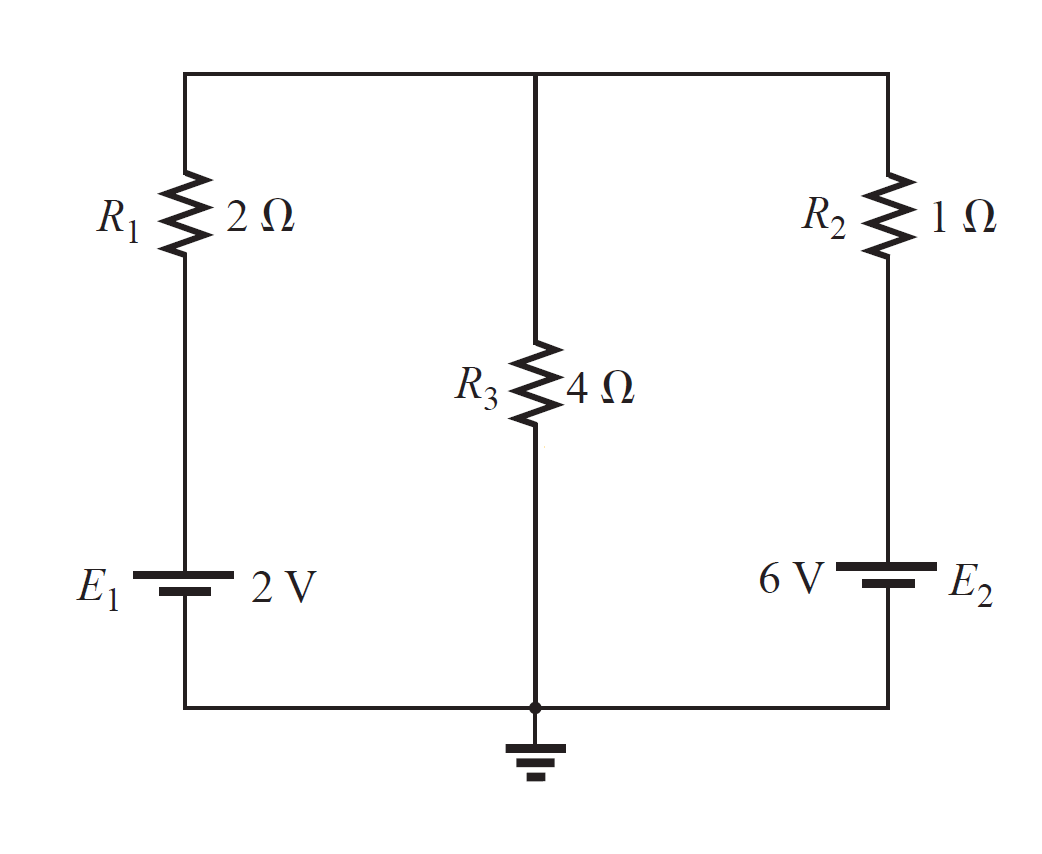 Loop (Mesh) Current Method
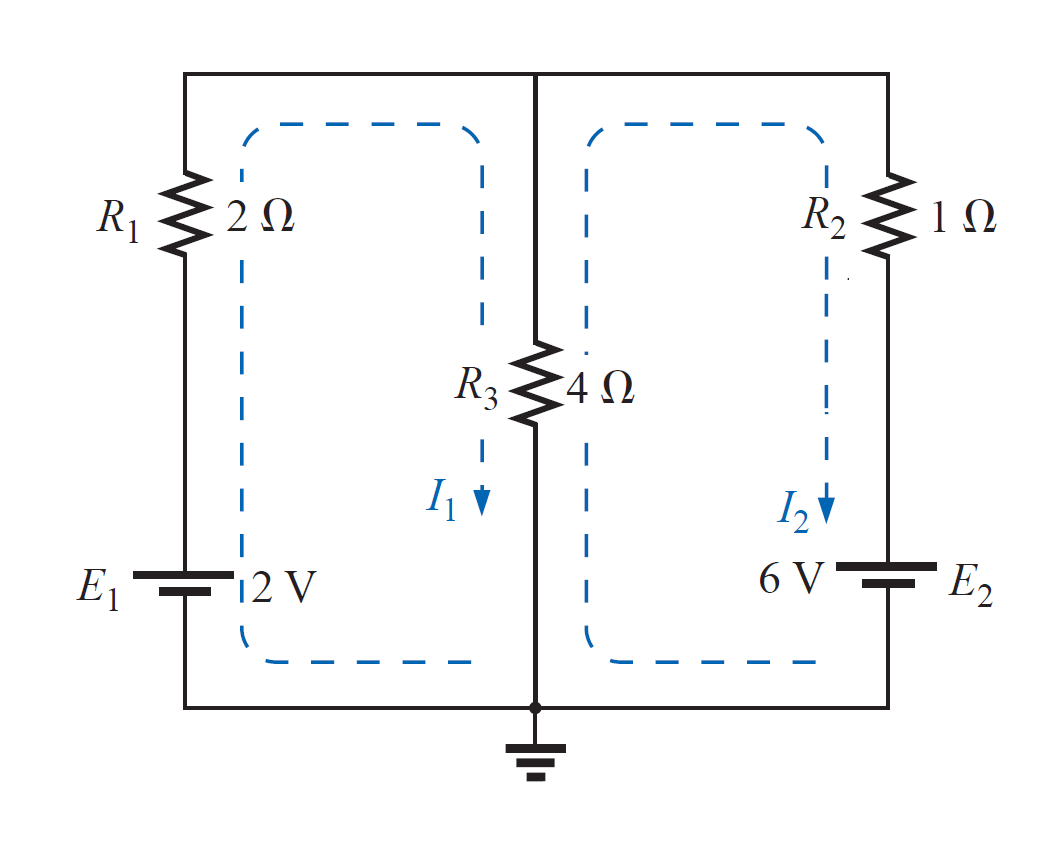 Loop (Mesh) Current Method
As the second step, we apply KVL to each loop.
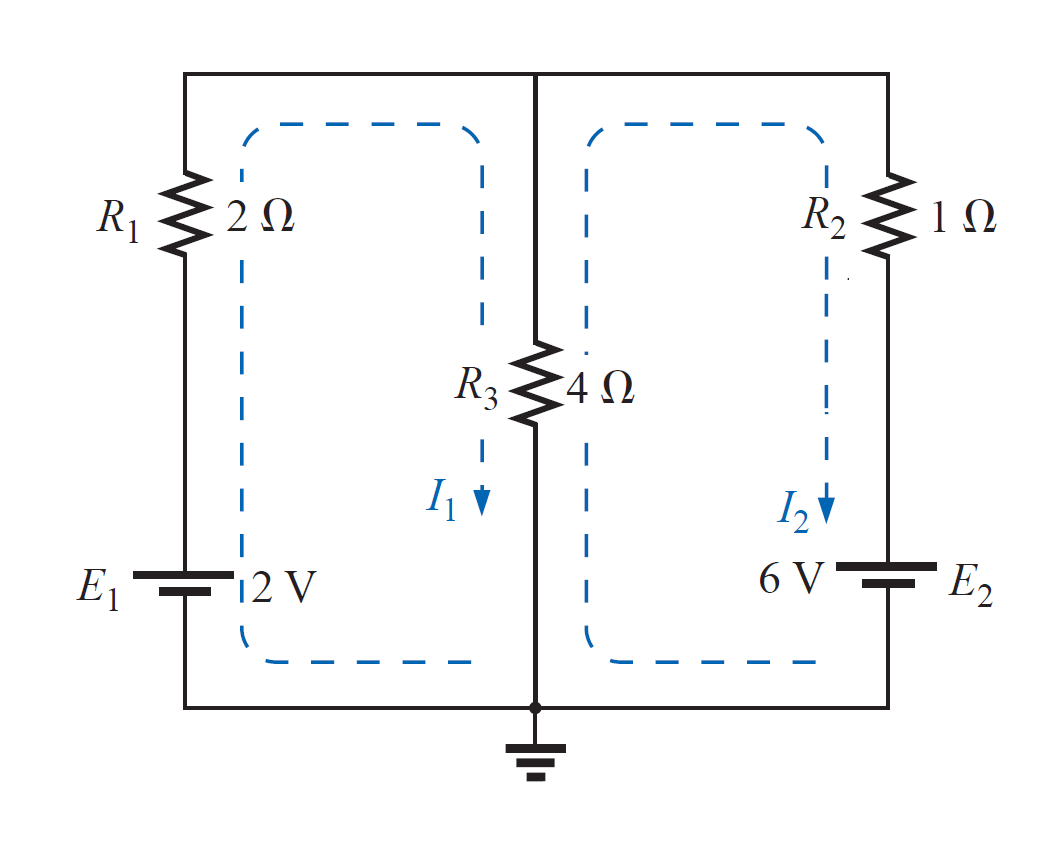 Loop (Mesh) Current Method
As the second step, we apply KVL to each loop.

Using the assigned loop currents, indicate the voltage polarities across all resistors in the circuit. For a resistor which is common to two loops, the polarities of the voltage drop due to each loop current should be indicated on the appropriate side of the component.
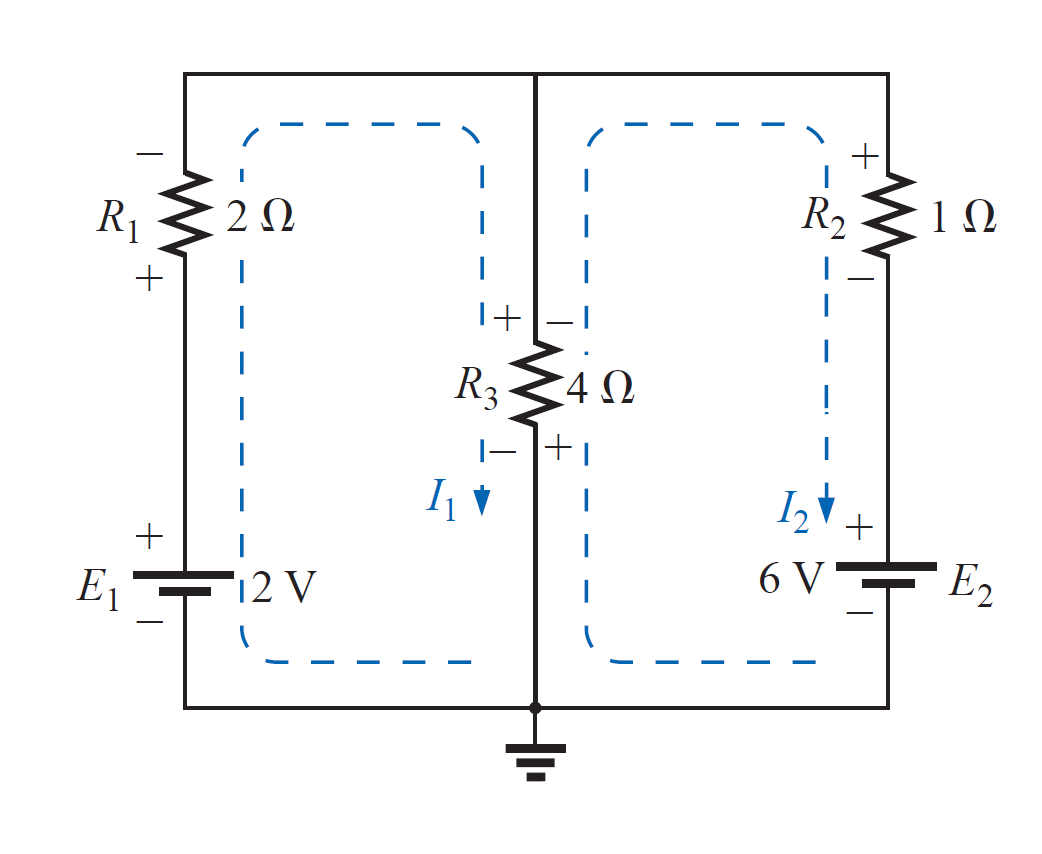 Loop (Mesh) Current Method
As the second step, we apply KVL to each loop.

Using the assigned loop currents, indicate the voltage polarities across all resistors in the circuit. For a resistor which is common to two loops, the polarities of the voltage drop due to each loop current should be indicated on the appropriate side of the component.
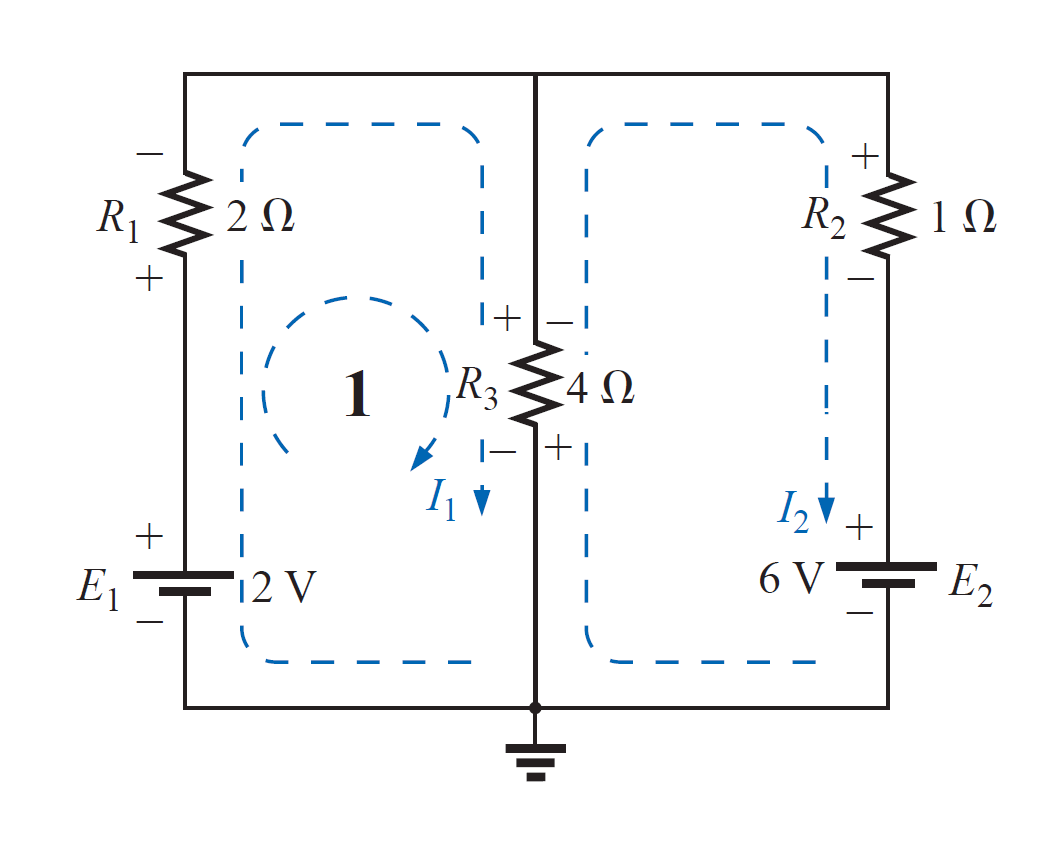 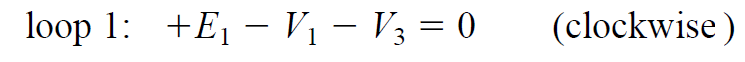 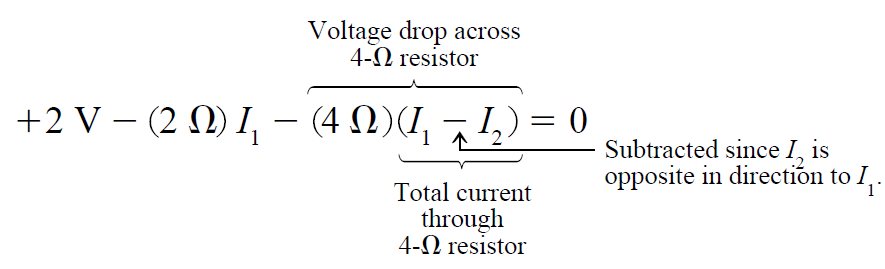 Loop (Mesh) Current Method
As the second step, we apply KVL to each loop.

Using the assigned loop currents, indicate the voltage polarities across all resistors in the circuit. For a resistor which is common to two loops, the polarities of the voltage drop due to each loop current should be indicated on the appropriate side of the component.
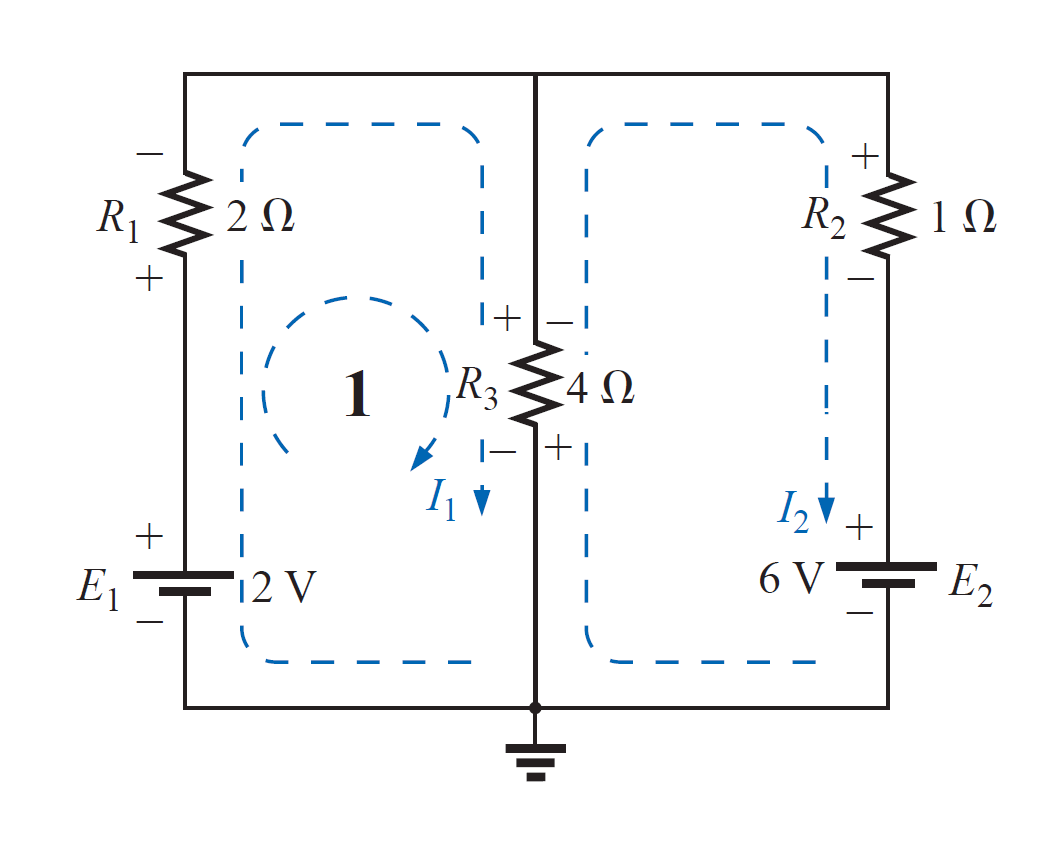 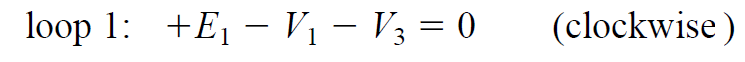 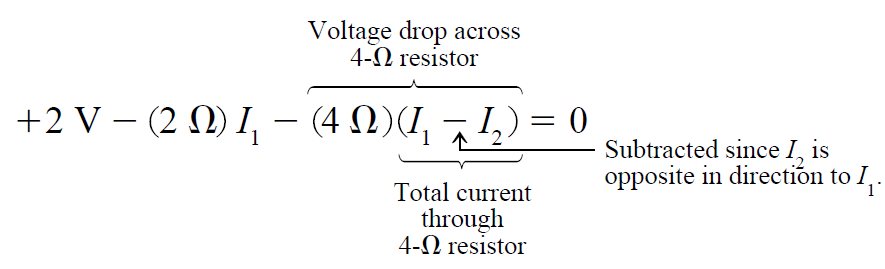 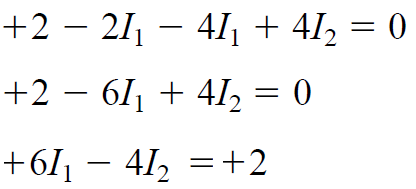 Loop (Mesh) Current Method
As the second step, we apply KVL to each loop.

Using the assigned loop currents, indicate the voltage polarities across all resistors in the circuit. For a resistor which is common to two loops, the polarities of the voltage drop due to each loop current should be indicated on the appropriate side of the component.
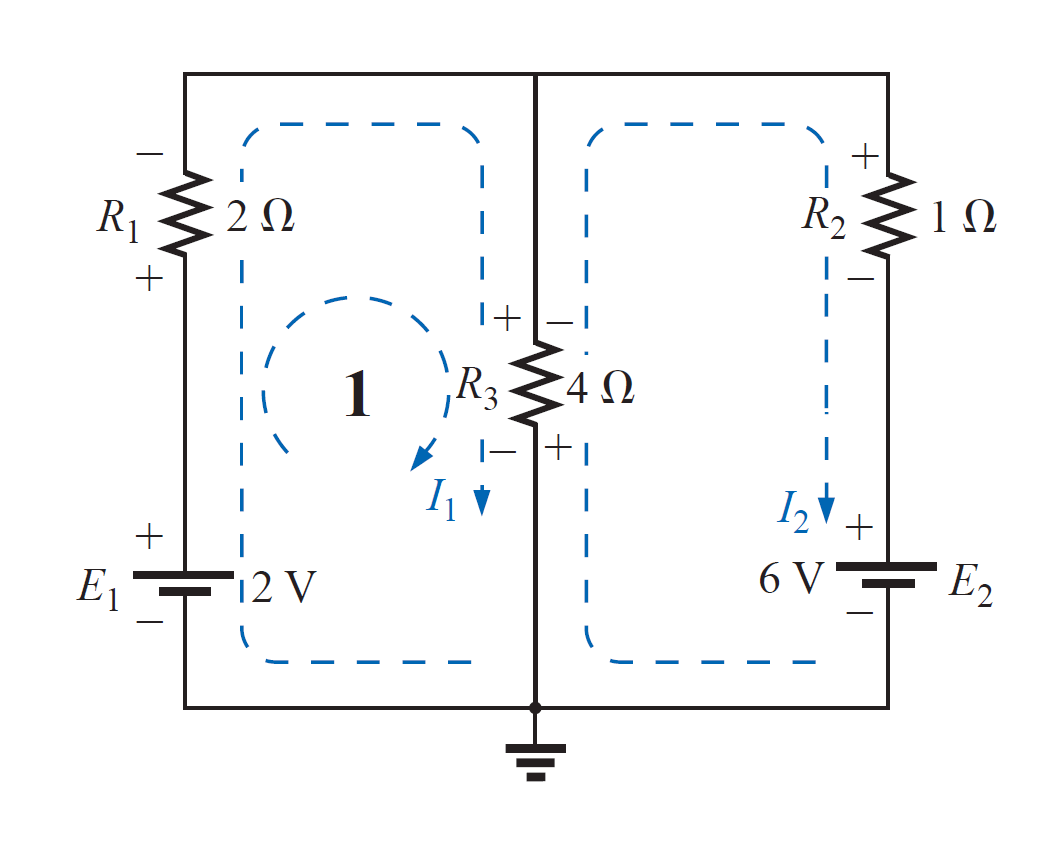 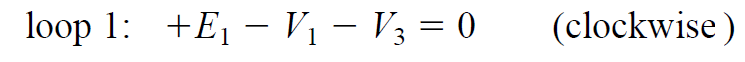 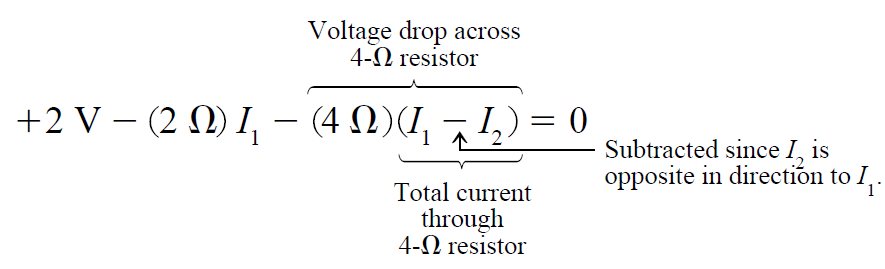 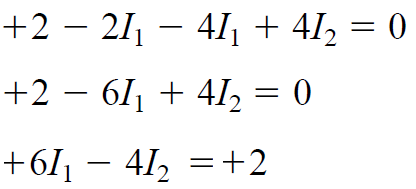 Loop (Mesh) Current Method
As the second step, we apply KVL to each loop.

Using the assigned loop currents, indicate the voltage polarities across all resistors in the circuit. For a resistor which is common to two loops, the polarities of the voltage drop due to each loop current should be indicated on the appropriate side of the component.
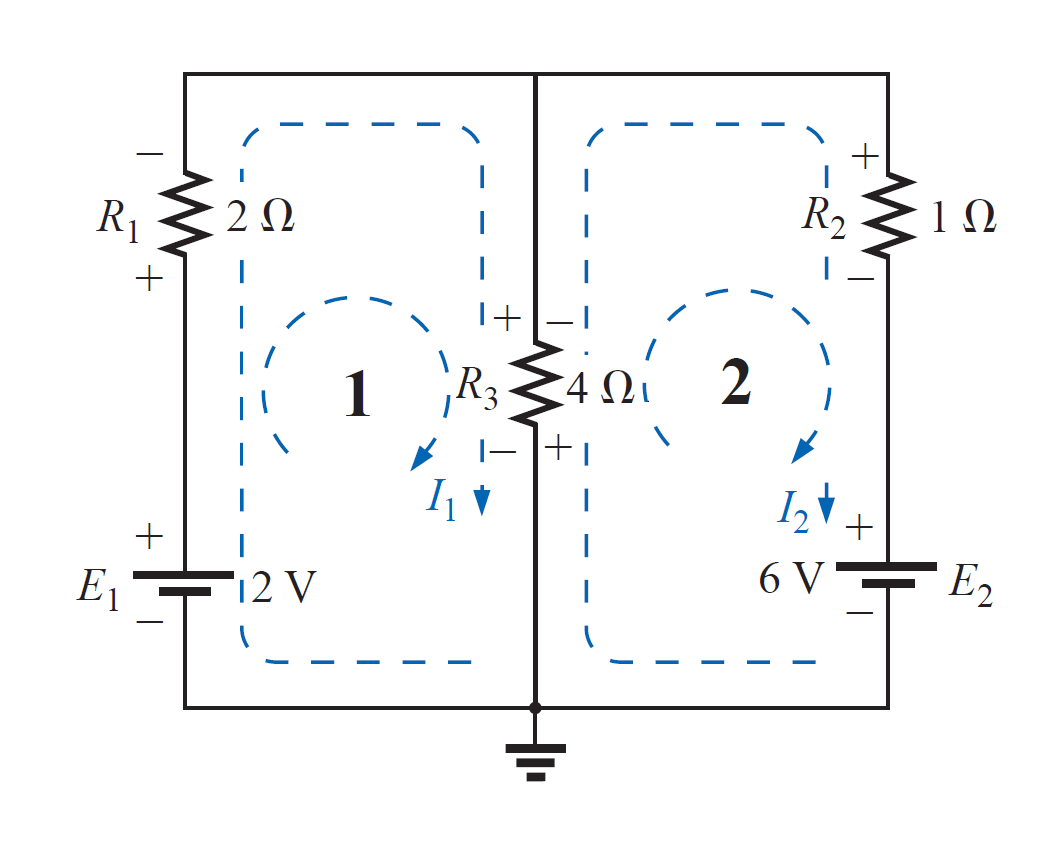 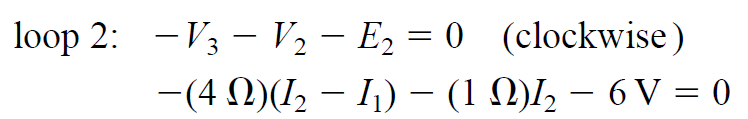 Loop (Mesh) Current Method
As the second step, we apply KVL to each loop.

Using the assigned loop currents, indicate the voltage polarities across all resistors in the circuit. For a resistor which is common to two loops, the polarities of the voltage drop due to each loop current should be indicated on the appropriate side of the component.
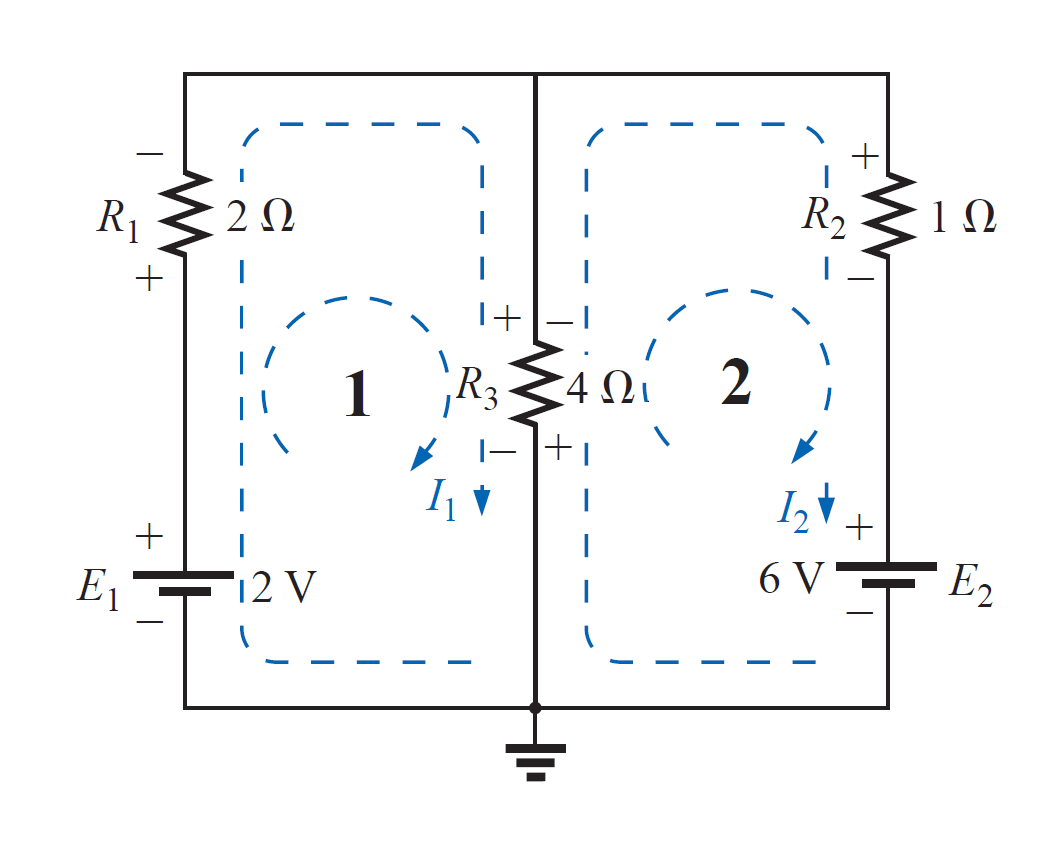 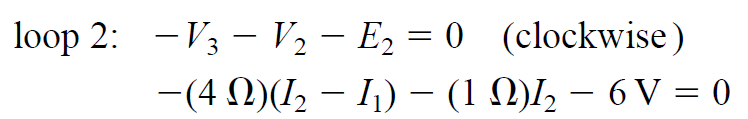 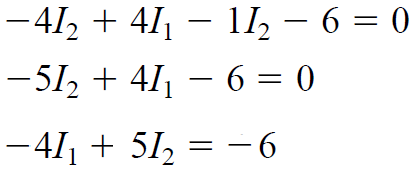 Loop (Mesh) Current Method
As the second step, we apply KVL to each loop.

Using the assigned loop currents, indicate the voltage polarities across all resistors in the circuit. For a resistor which is common to two loops, the polarities of the voltage drop due to each loop current should be indicated on the appropriate side of the component.
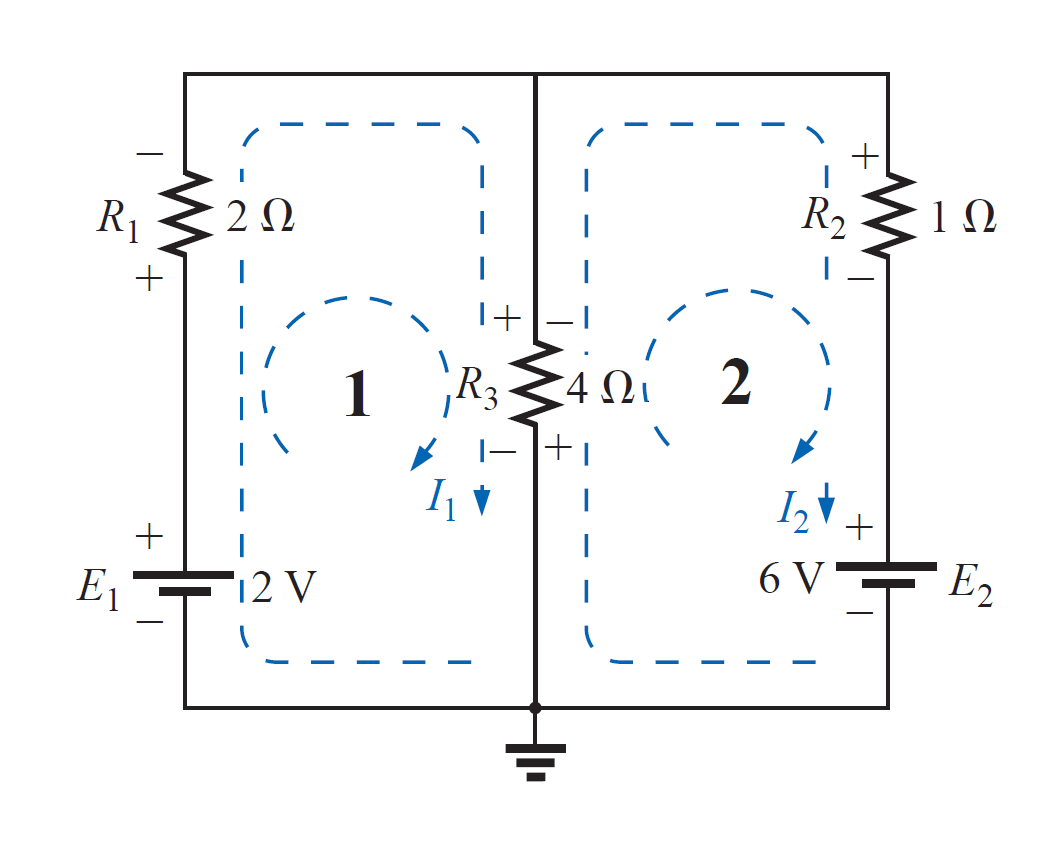 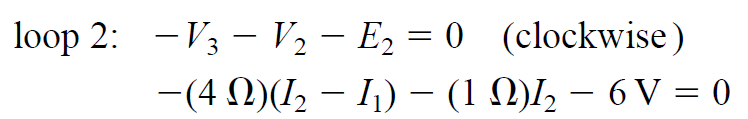 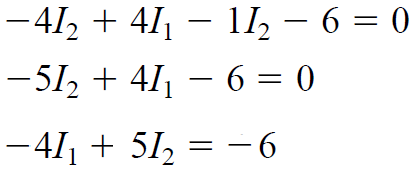 Loop (Mesh) Current Method
As the second step, we apply KVL to each loop.

Using the assigned loop currents, indicate the voltage polarities across all resistors in the circuit. For a resistor which is common to two loops, the polarities of the voltage drop due to each loop current should be indicated on the appropriate side of the component.
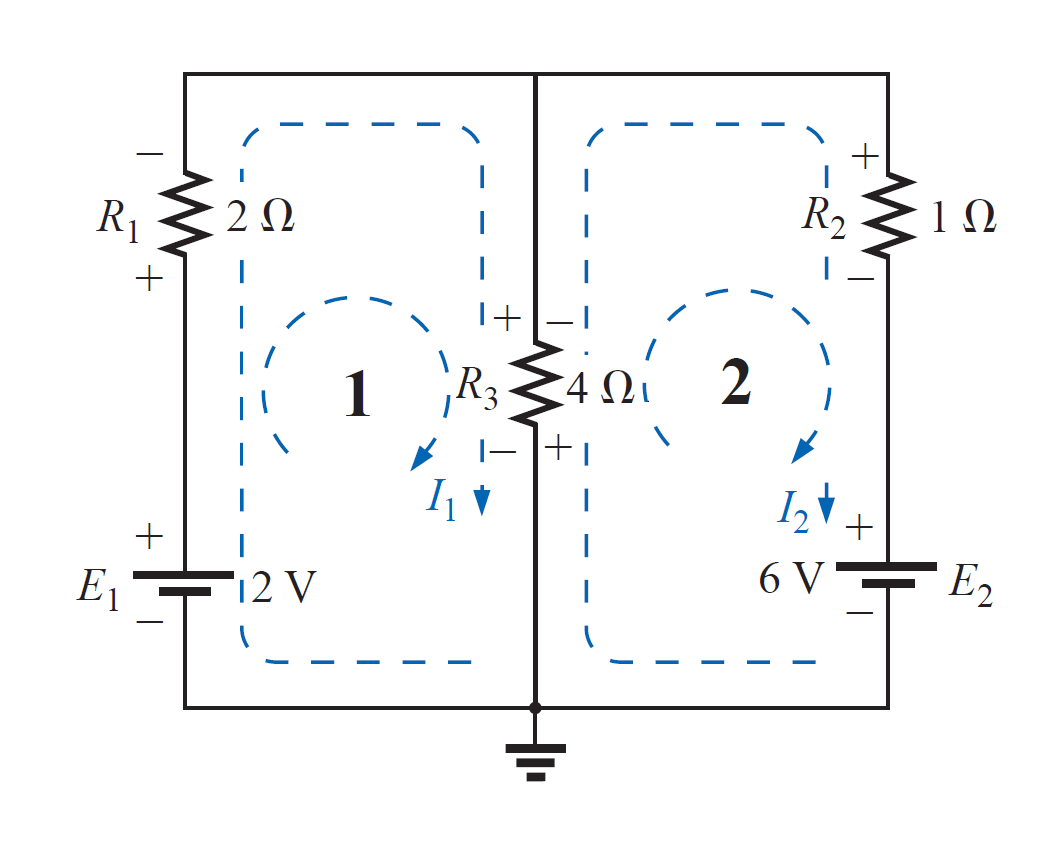 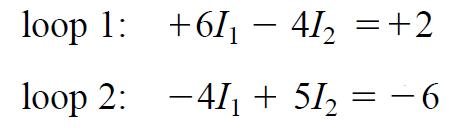 Loop (Mesh) Current Method
The third step is to solve for the loop currents.
Solve the resultant simultaneous linear equations by the determinants method.
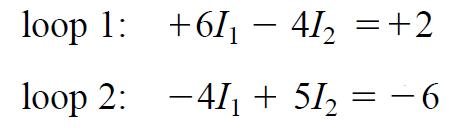 Loop (Mesh) Current Method
The third step is to solve for the loop currents.
Solve the resultant simultaneous linear equations by the determinants method.
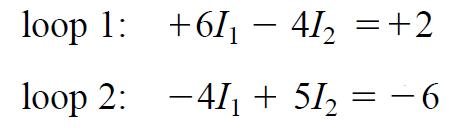 The minus signs indicate that the currents have a direction opposite to that indicated by the assumed loop current.
Loop (Mesh) Current Method
EXAMPLE  Determine the current through the 8-V battery for the circuit of Figure shown.
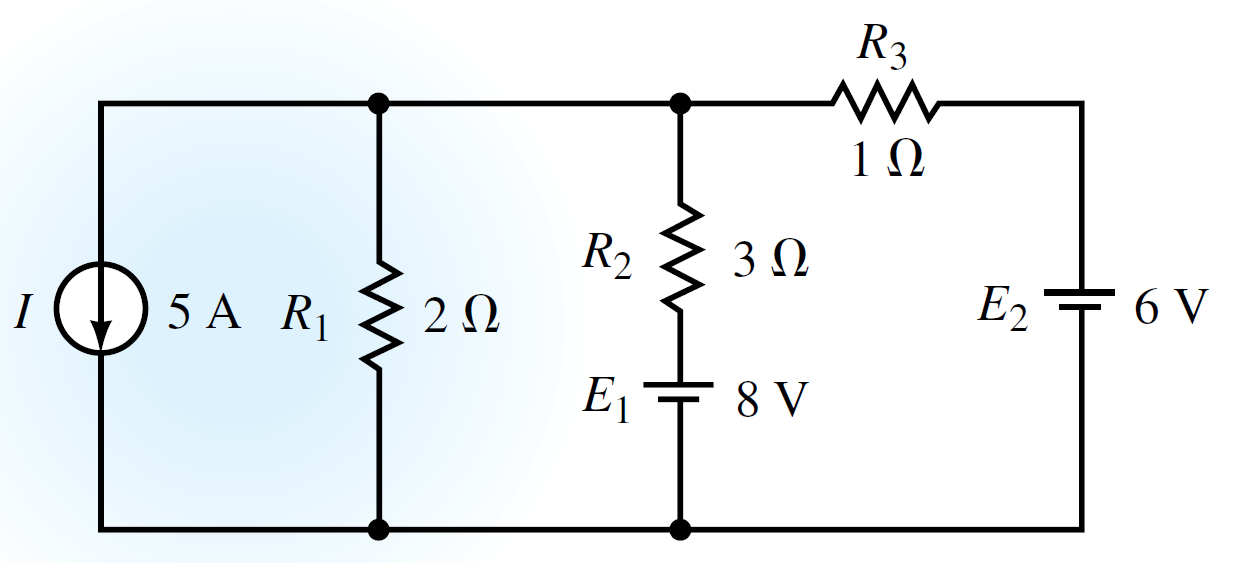 Loop (Mesh) Current Method
EXAMPLE  Determine the current through the 8-V battery for the circuit of Figure shown.
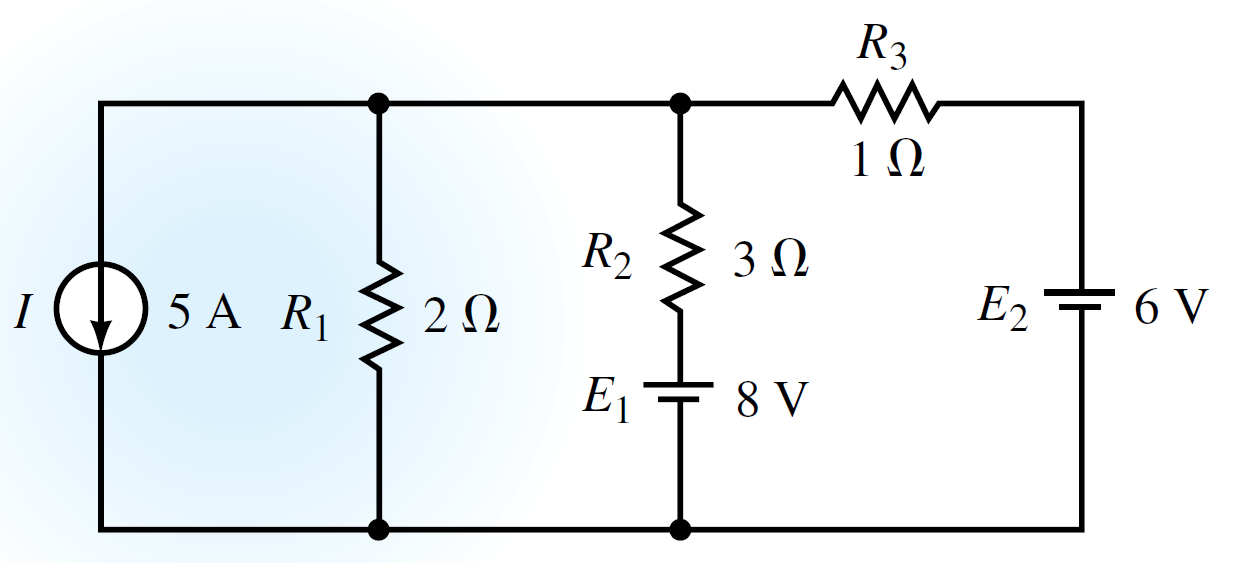 Solution Convert the current source into an equivalent voltage source.
Loop (Mesh) Current Method
EXAMPLE  Determine the current through the 8-V battery for the circuit of Figure shown.
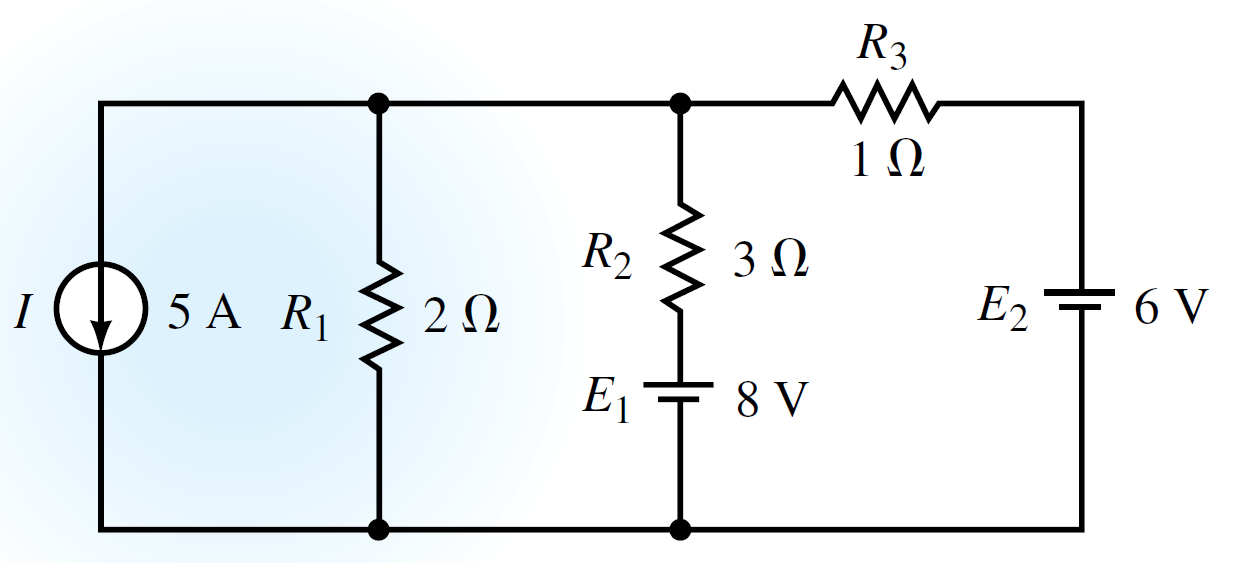 Solution Convert the current source into an equivalent voltage source.
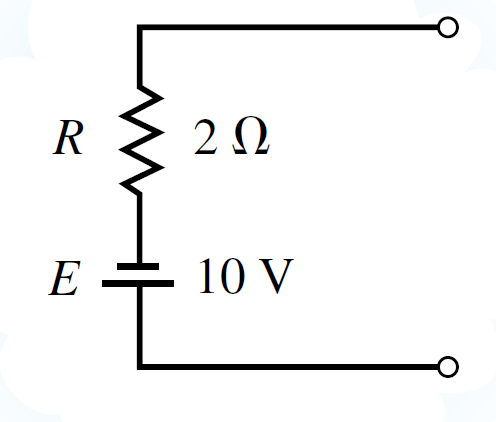 Loop (Mesh) Current Method
EXAMPLE  Determine the current through the 8-V battery for the circuit of Figure shown.
Solution The equivalent circuit may now be analyzed by using the loop currents.
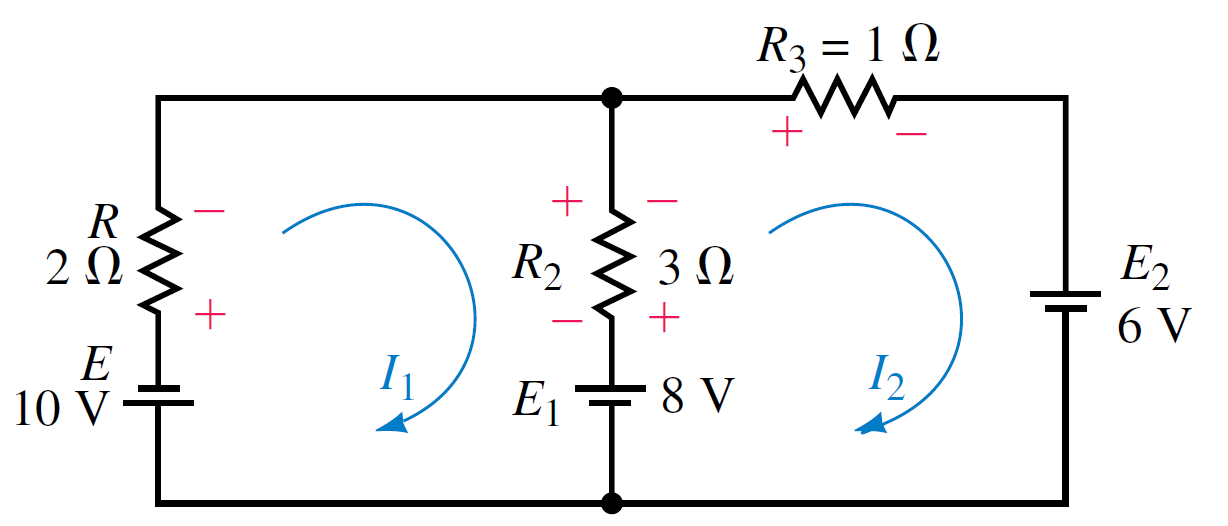 Loop (Mesh) Current Method
EXAMPLE  Determine the current through the 8-V battery for the circuit of Figure shown.
Solution
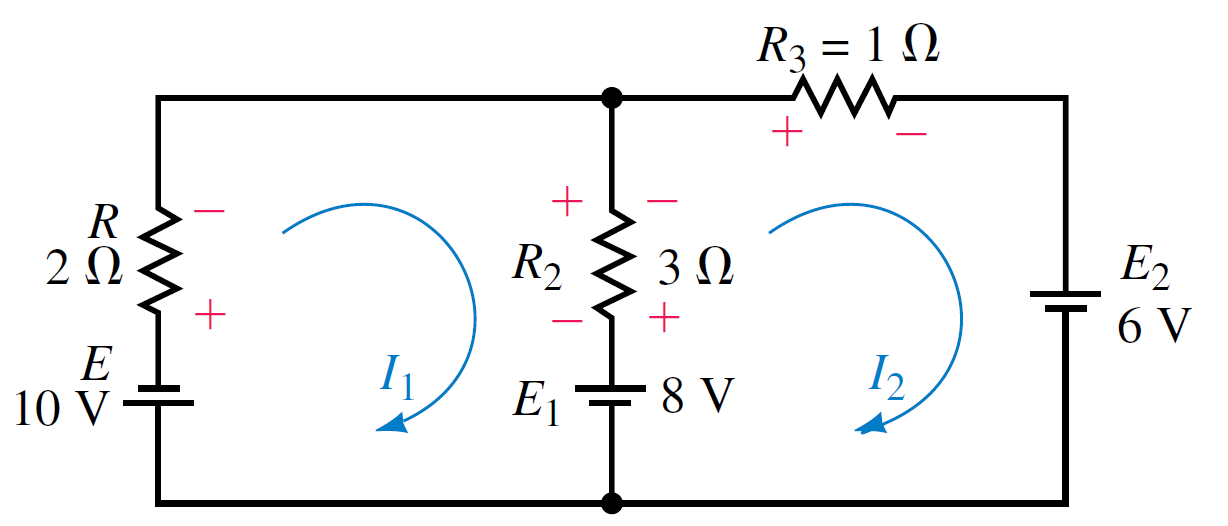 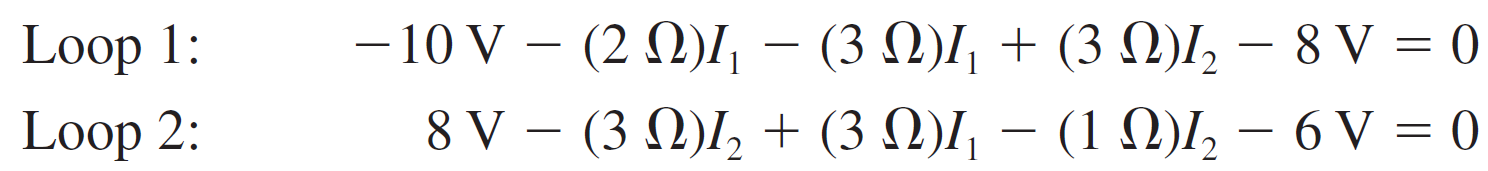 Loop (Mesh) Current Method
EXAMPLE  Determine the current through the 8-V battery for the circuit of Figure shown.
Solution
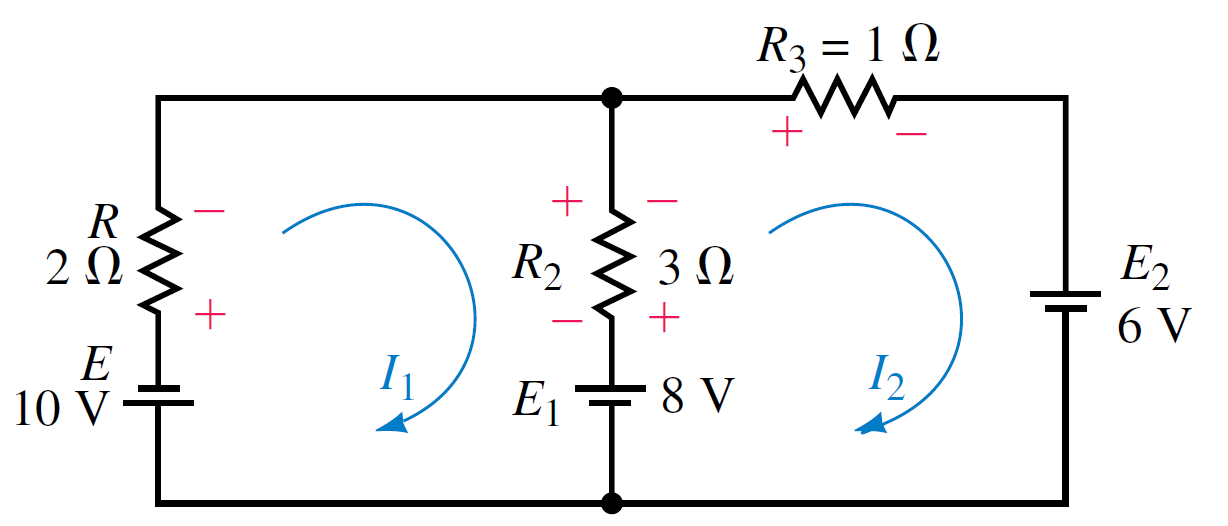 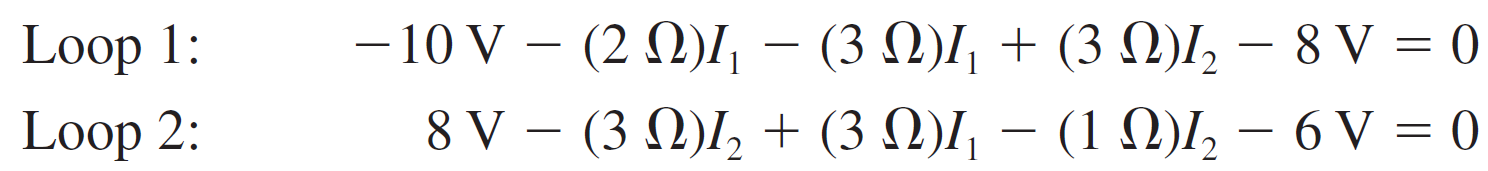 Rewriting the linear equations, you get the following:
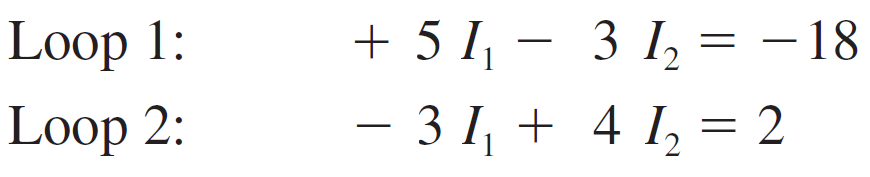 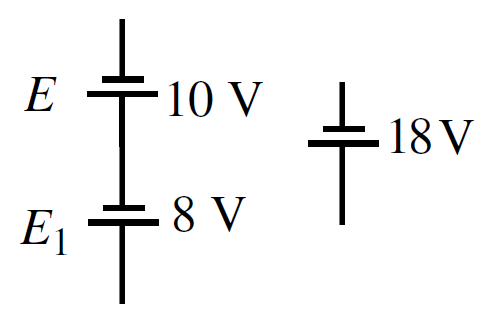 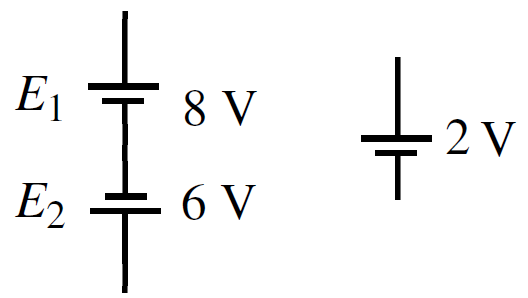 Loop (Mesh) Current Method
EXAMPLE  Determine the current through the 8-V battery for the circuit of Figure shown.
Solution
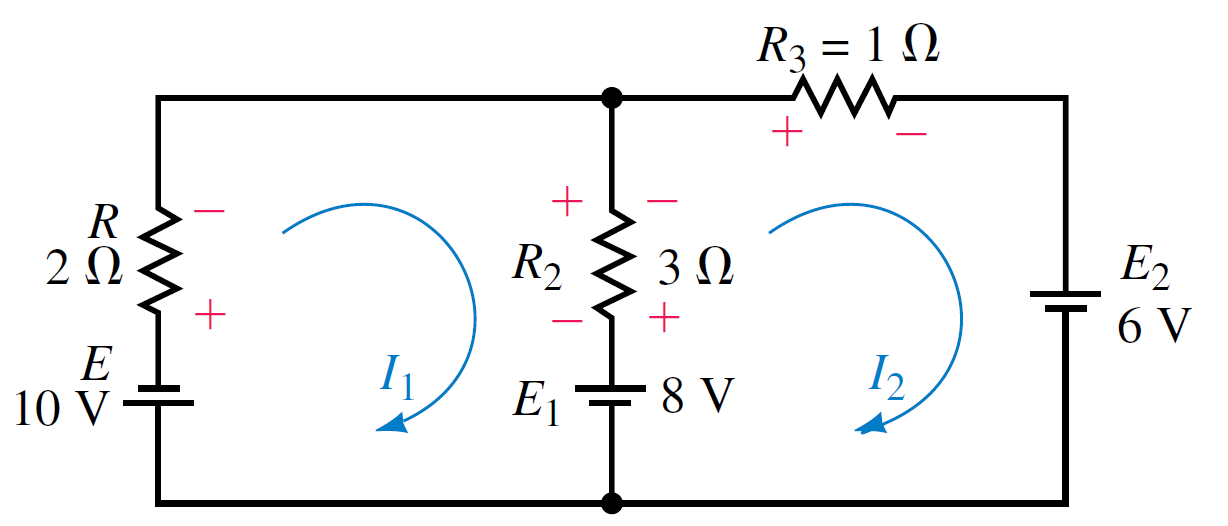 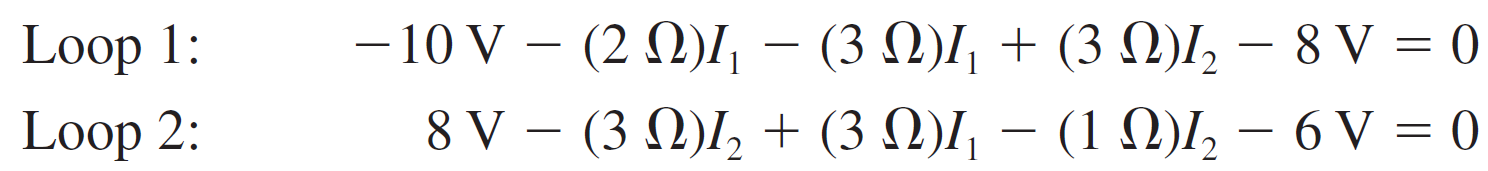 Rewriting the linear equations, you get the following:
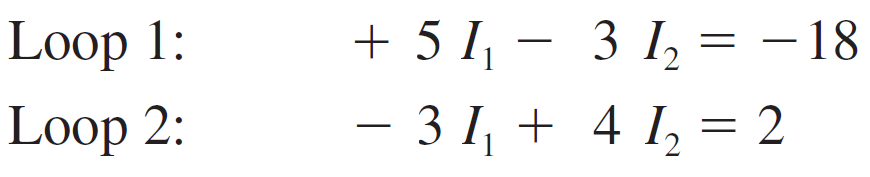 Solving the equations using determinants, we have the following:
Loop (Mesh) Current Method
EXAMPLE  Determine the current through the 8-V battery for the circuit of Figure shown.
Solution
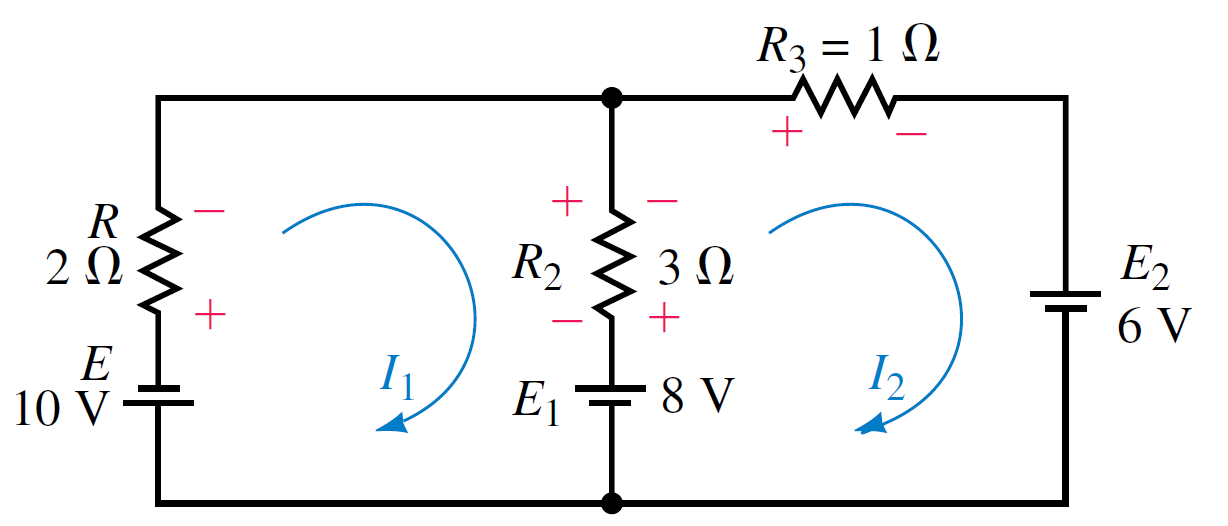 If the assumed direction of current in the 8-V battery is taken to be I2, then
The direction of the resultant current is the same as I2  (upward).
Loop (Mesh) Current Method
EXAMPLE  Find the current through the 10 Ω resistor for the circuit of Figure shown.
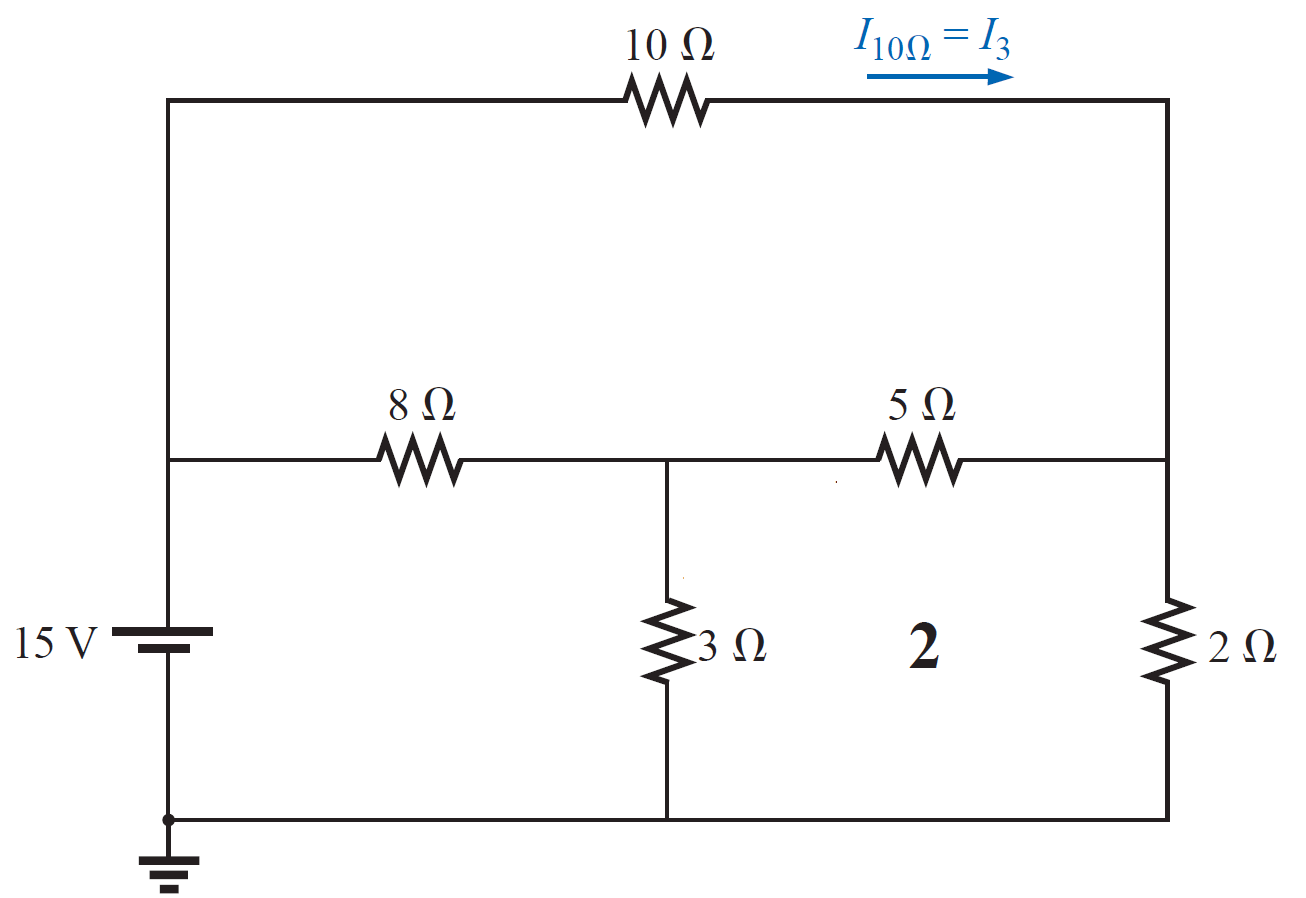 Loop (Mesh) Current Method
EXAMPLE  Find the current through the 10 Ω resistor for the circuit of Figure shown.
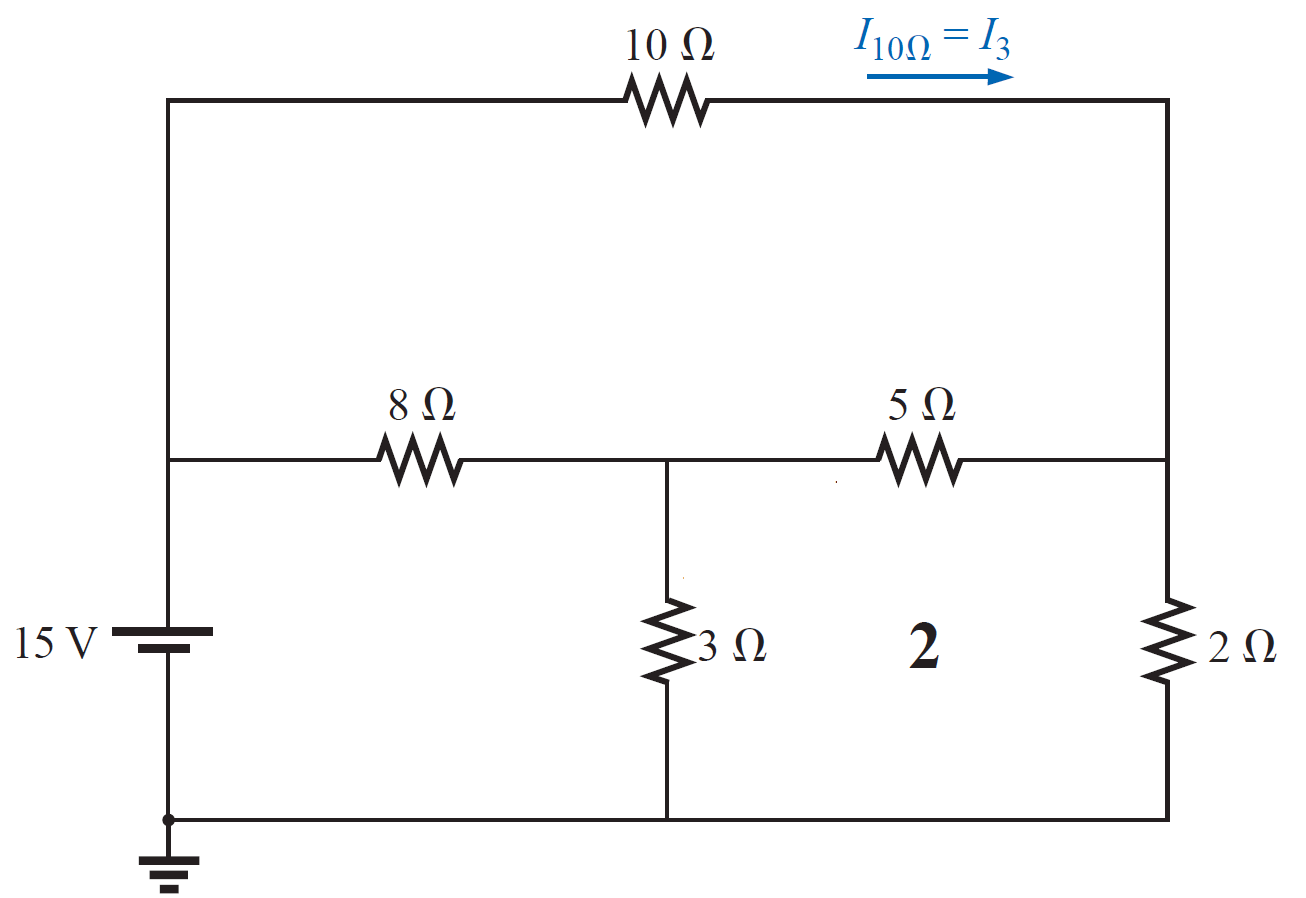 Loop (Mesh) Current Method
EXAMPLE  Find the current through the 10 Ω resistor for the circuit of Figure shown.
Solution
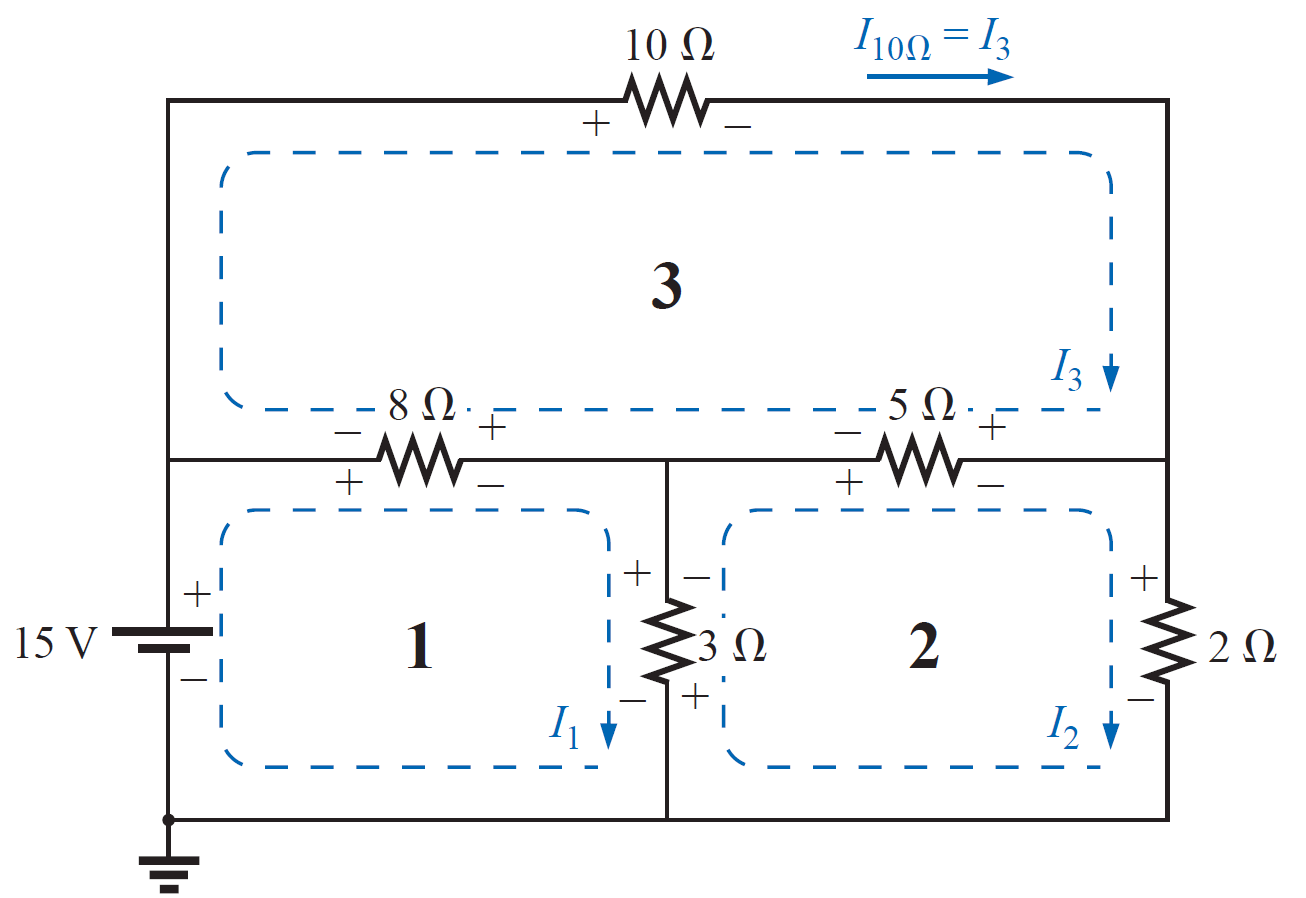 The loop equations are:-
Loop (Mesh) Current Method
EXAMPLE  Find the current through the 10 Ω resistor for the circuit of Figure shown.
Solution
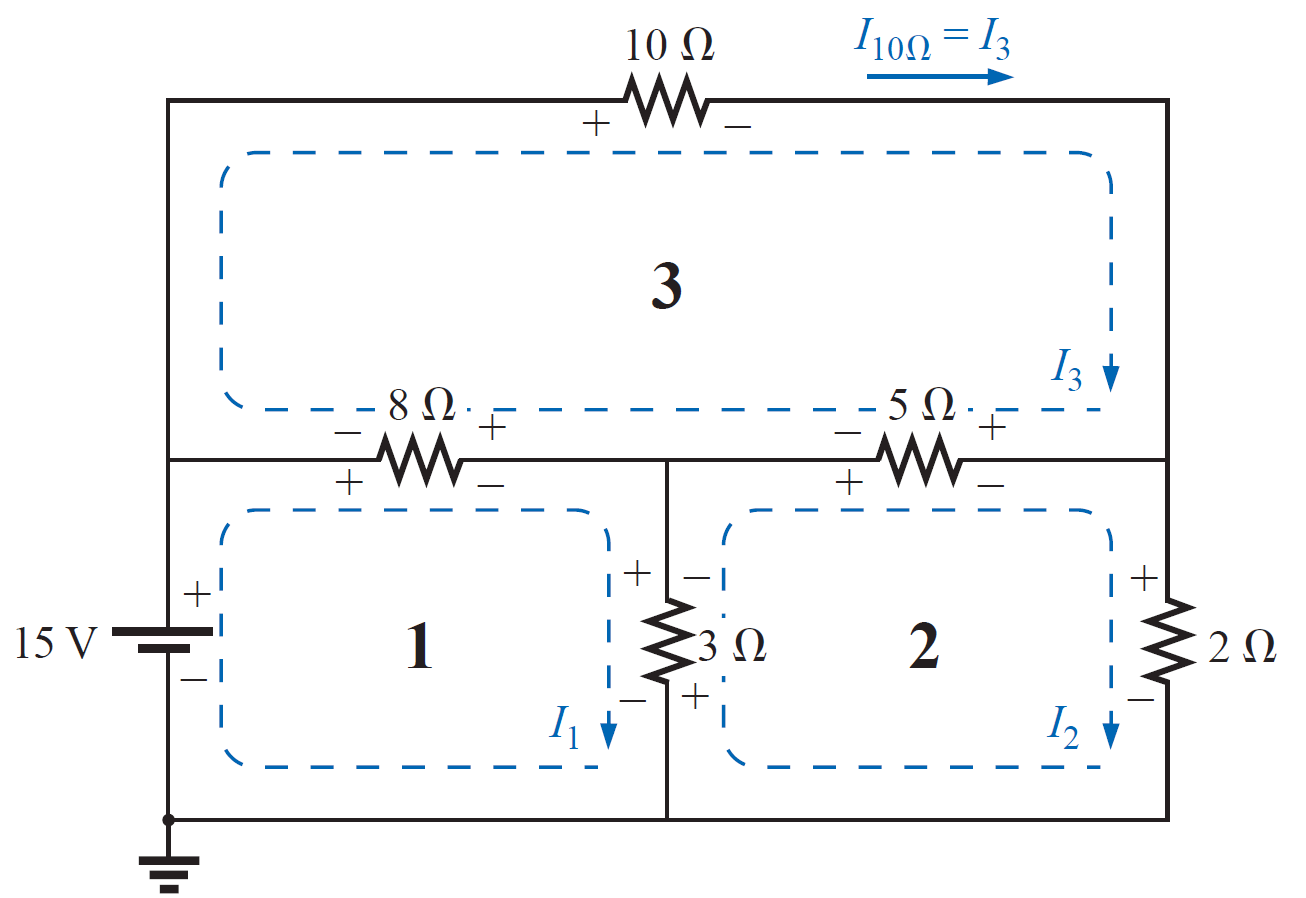 The loop equations are:-
Rearrange, then:
Loop (Mesh) Current Method
EXAMPLE  Find the current through the 10 Ω resistor for the circuit of Figure shown.
Solution
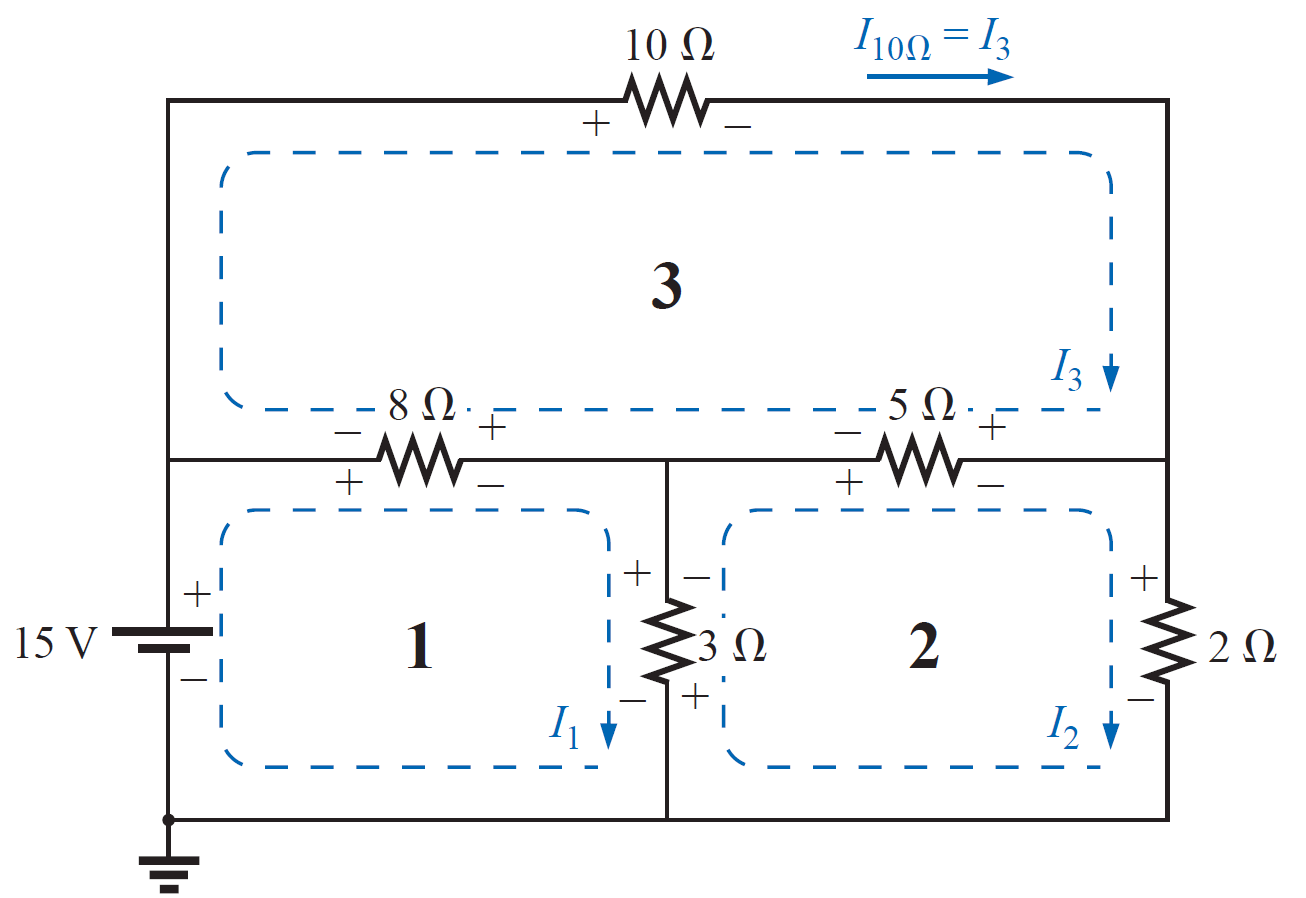 Mesh Analysis with Current Sources
Special cases
CASE 1 When a current source exists only in one mesh:
Consider the circuit in Figure shown,
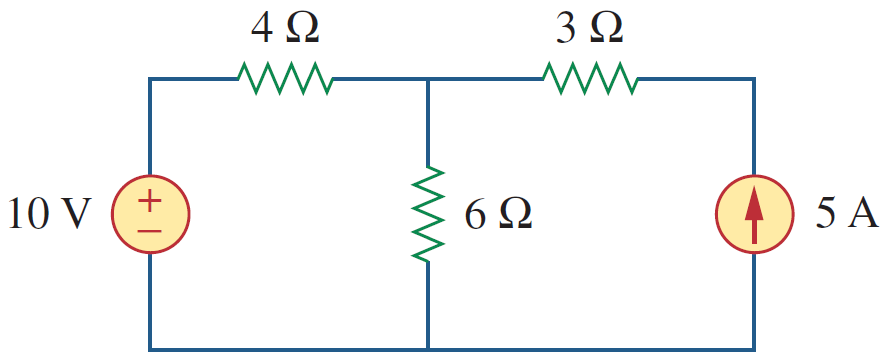 Mesh Analysis with Current Sources
Special cases
CASE 1 When a current source exists only in one mesh:
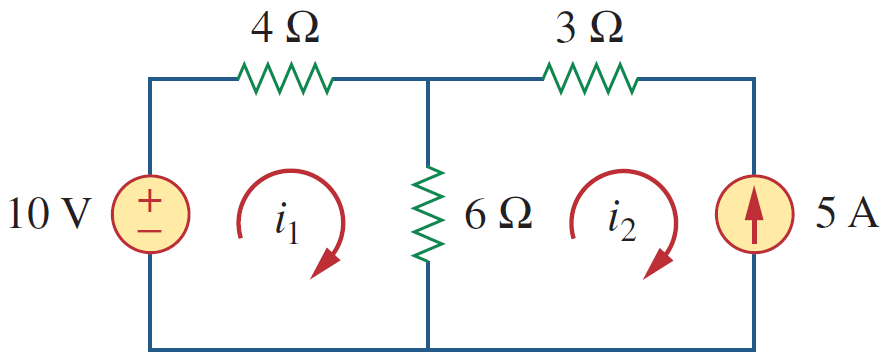 Rearrange, then:
References
Boylestad, Robert L. Introductory circuit analysis. Pearson Education, 2010.
Robbins, Allan H., and Wilhelm C. Miller. Circuit analysis: Theory and practice. Cengage Learning, 2012.
Sadiku, Matthew NO, and Chales K. Alexander. Fundamentals of electric circuits. McGraw-Hill Higher Education, 2007.